Мы услышали звонок.Пора уже начать урок.Проверим дружно, всё ль в порядке:Ручки, карандаш, тетрадки?Что же, время нас не ждёт.Соберёмся и …ВПЕРЁД!
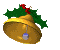 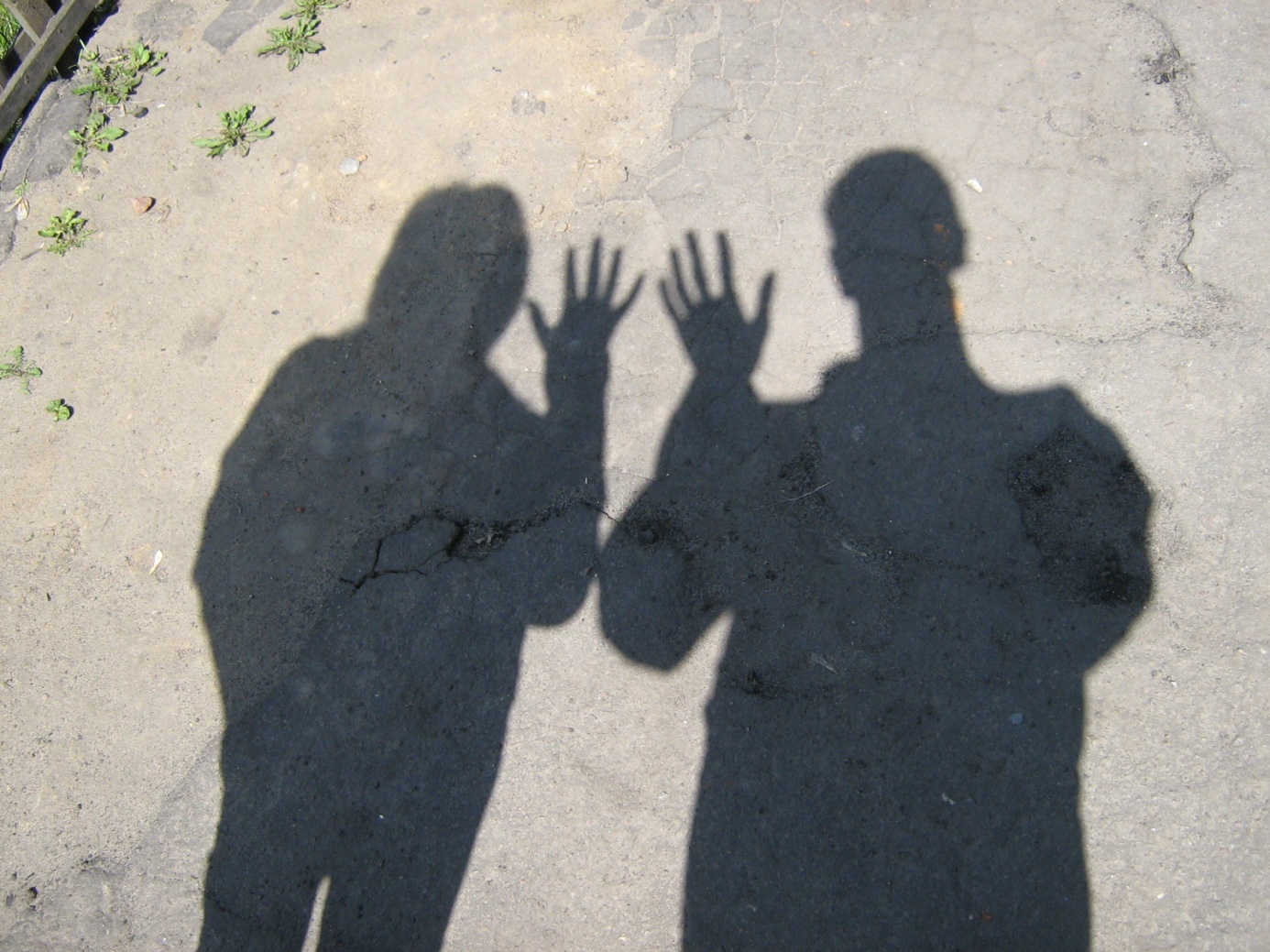 наклониться к цветку
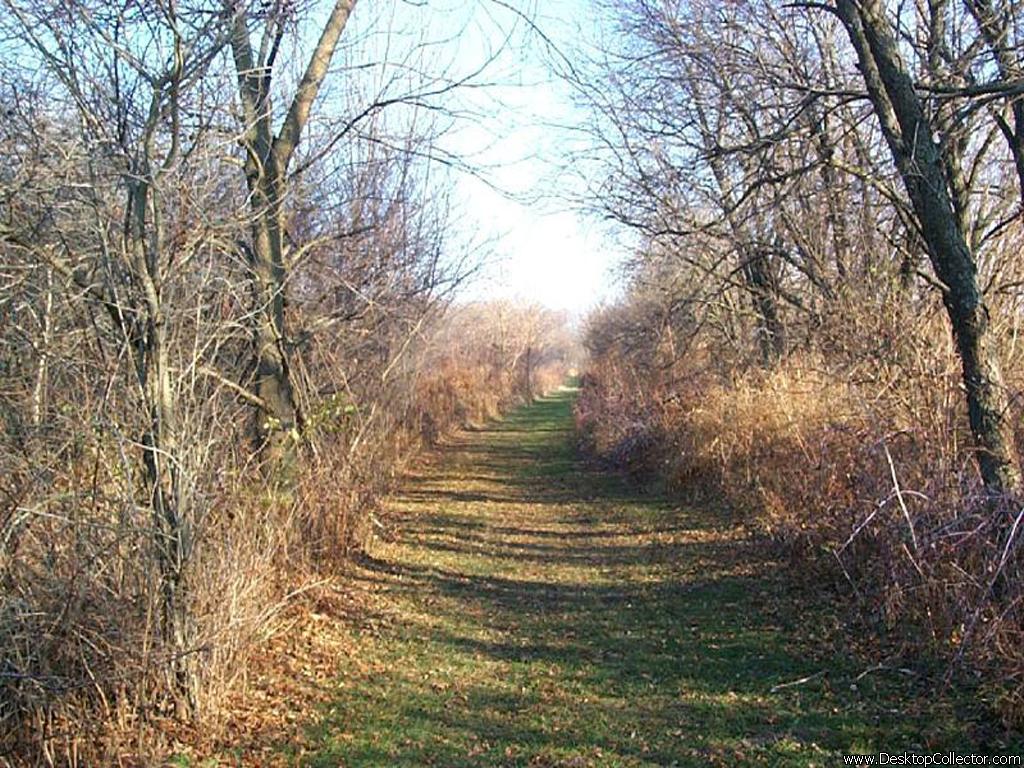 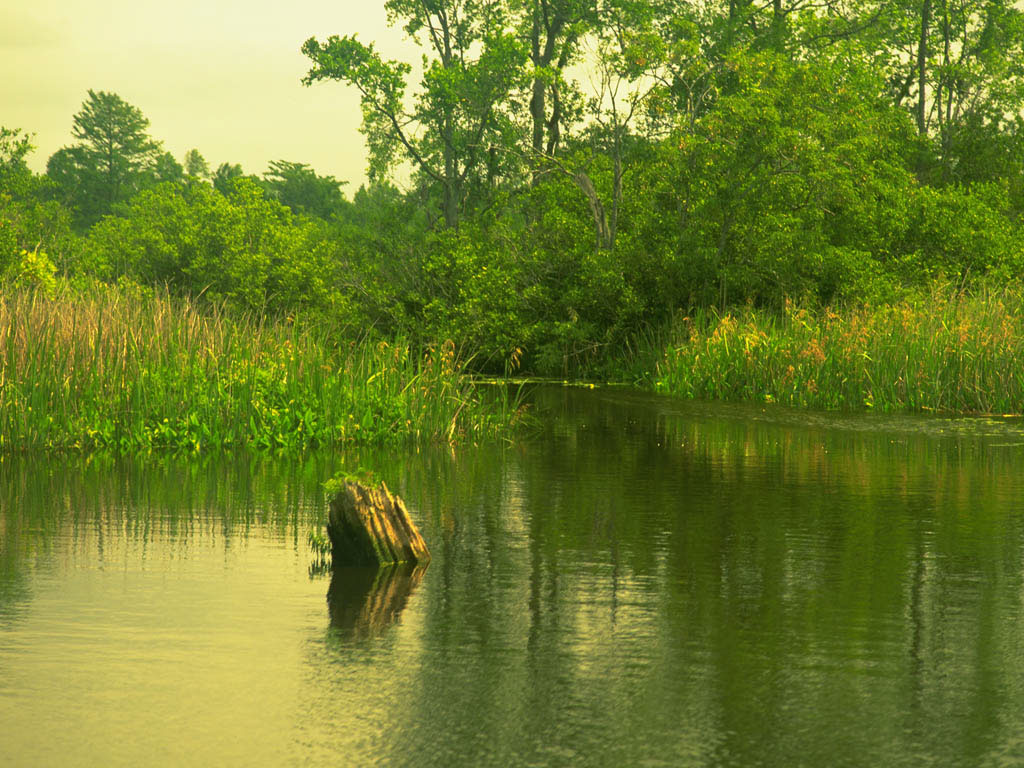 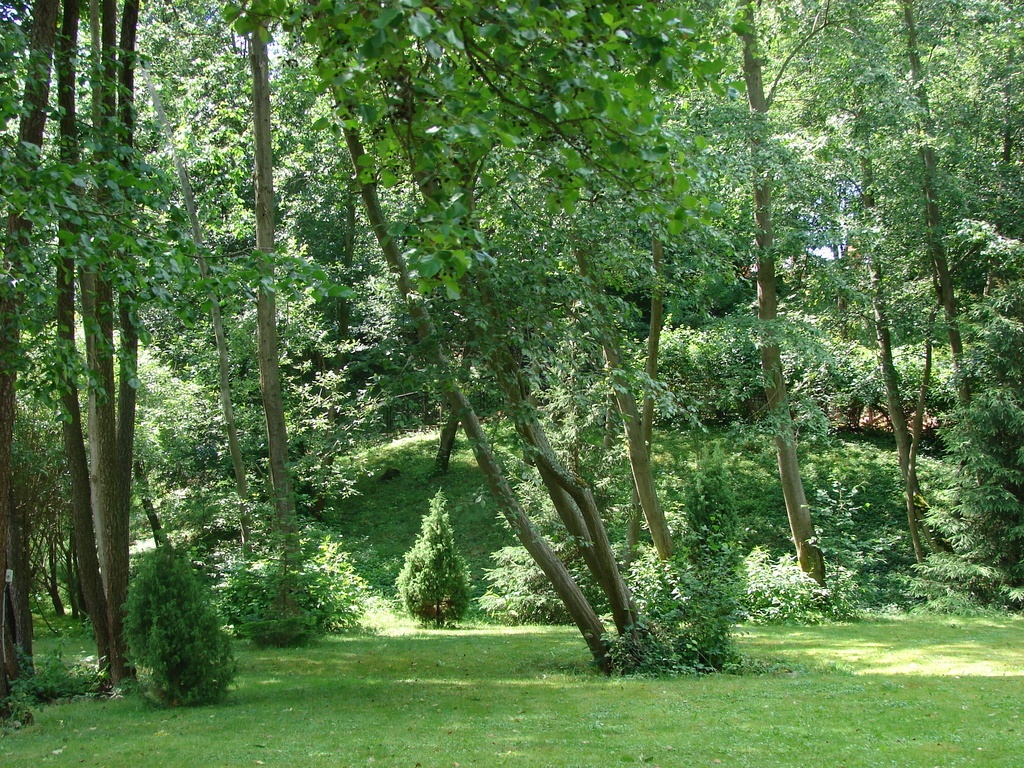 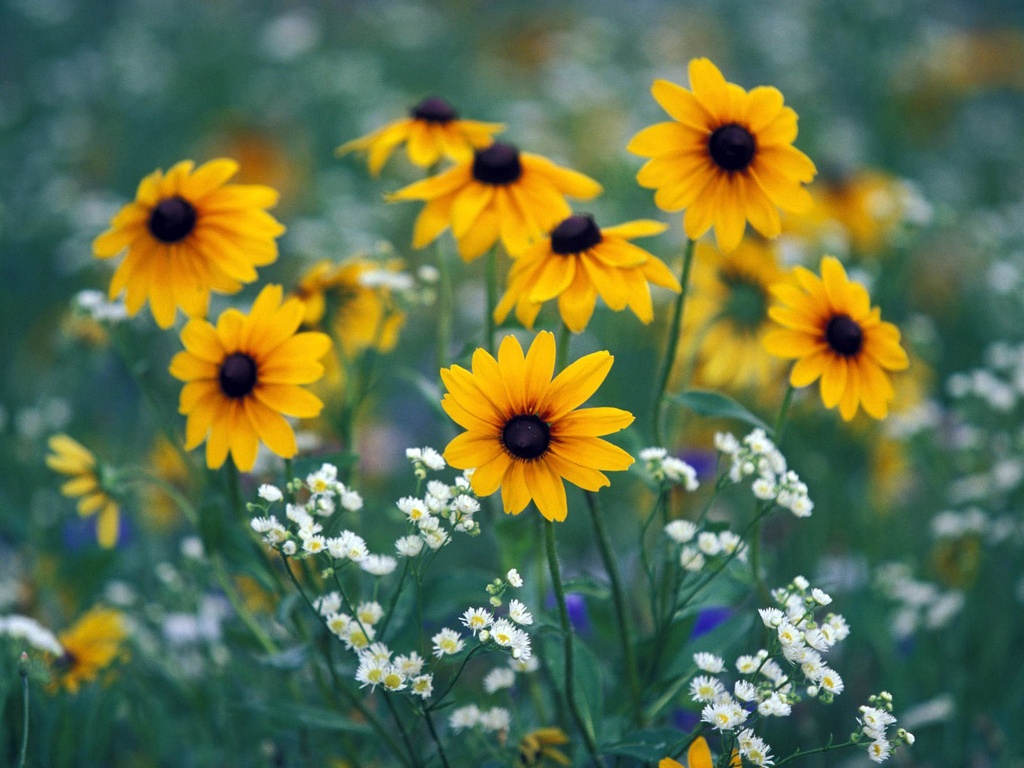 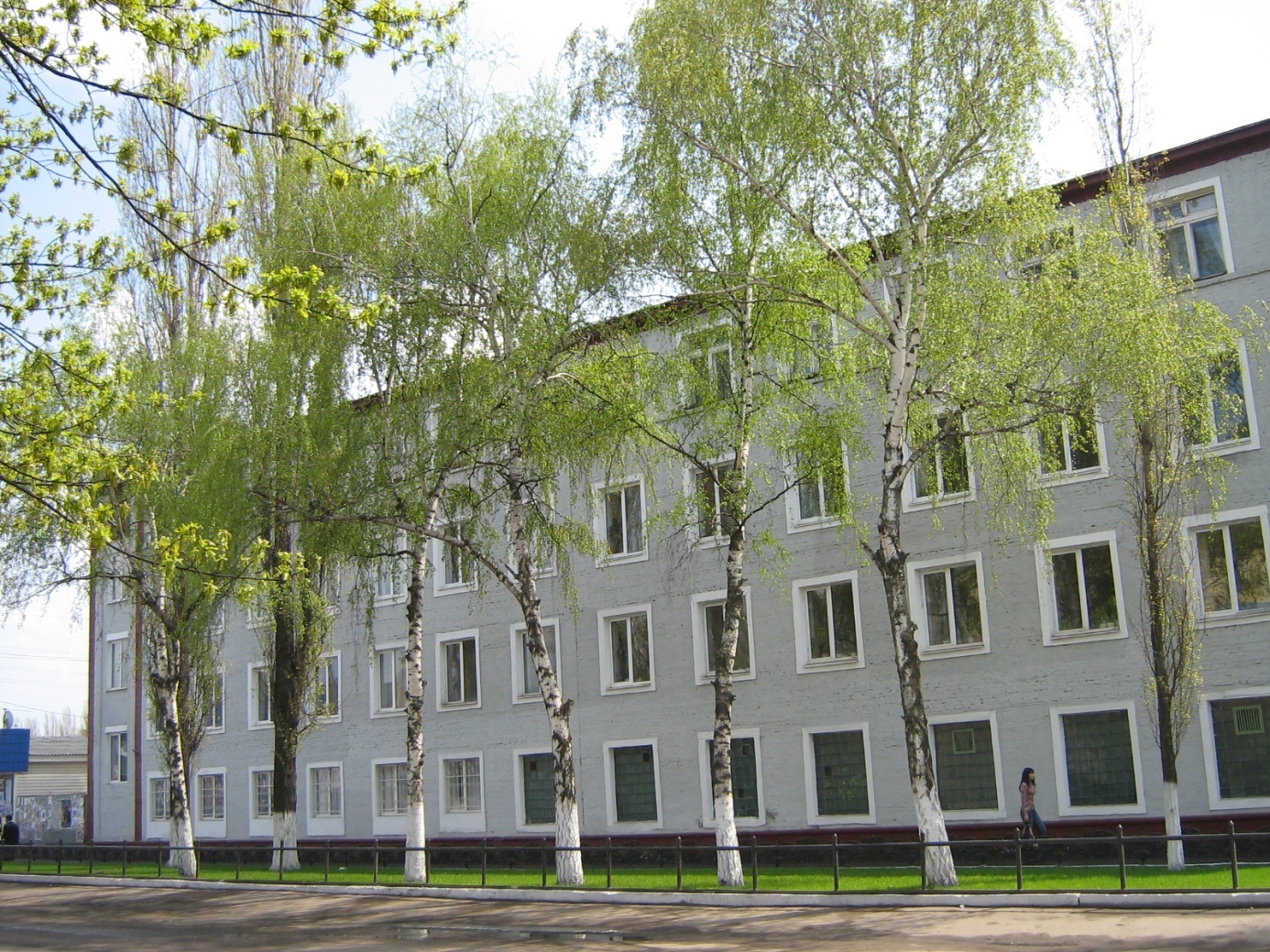 пройти по дорожке
подбежать к реке
подъехали к берегу
прислониться  к окну
шагать по тени
Семнадцатое ноября.
пройти по дорожке
подъехали к берегу
шагать по тени
Правописание безударных окончаний существительных в дательном падеже
Существительные в род. п.
 Отвечают на вопросы:
 кого?, чего?
Употребляются с предлогами:
от, до, из, у, без, для, около, с, вокруг, после, кроме
Имеют     окончания:
       1 скл.        2 скл.       3 скл.   
     - и, - ы       - а, - я           - и
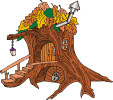 Проверка домашнего задания
Из земляники (род. п, 1 скл.),  из шерсти ( род. п.,     3 скл.), из черники ( род. п. , 1 скл.), из бумаги ( род. п., 1 скл),  из дерева (род. п.,  2 скл.), из вишни ( род. п., 1 скл.), из стали   ( род. п., 3 скл.),  из картофеля       ( род. п., 2 скл.),   из стекла ( род. п., 2 скл.)
,
Чистописание
а д о ш к а
Фонетический разбор
О-дёж-ка – 3 слога,
о -    а – глас, безуд.
д –   д – согл., зв., парн.
ё –   о – глас., удар.
ж – ш – согл., гл., тв., парн.
к –   к – согл., гл., парн., тв.
а –   а - глас., безуд.
6 б., 6 зв.
,
Встречают по одёжке, а провожают по уму.
Буква, обозначающая звук:
согласный, парный, звонкий, твёрдый в слове « голова», 
мягкий в слове « ветер».
Упражнение № 179, с 94.
Существительные в дат. п.
Отвечают на вопросы:
кому?  чему?
Употребляются с предлогами:
к,  по.
Имеют окончания:
1скл.            2 скл.            3 скл.
- е               - у, - ю              - и
Ехал (где? по чему?)    по улице (1 скл.),по площади (3 скл.).Плыл (где?  по чему?)       по речке (1 скл.) по морю ( 2 скл.).Подошёл ( к чему?)          к берёзе ( 1 скл.), к сирени ( 3 скл).Поднялся ( по чему?)        по лестнице (1 скл.).Подарил (кому?)      сестрёнке ( 1 скл.),  братишке (1 скл.).Бежал (куда? к чему?)     к озеру ( 2 скл.),  к ручью ( 2 скл.)
Упр.195, с.101
Существительные в дательном падеже
1 скл.                2 скл.              3 скл.
-е                   -у, -ю                   -и
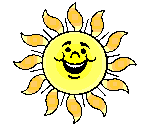 Момент пришёл для игр и шутки,Точнее, для физкультминутки.
А теперь
                              с охотой 
       Возьмёмся 
                       за работу!
Флюгер есть, друзья, у нас,
Завращается сейчас.
Ветер справа, ветер слева,
Флюгер вертится умело.
Сначала буду маленьким,
К коленочкам прижмусь,
Потом я вырасту большим ,
До солнца дотянусь.
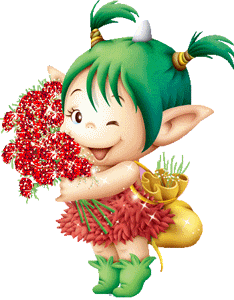 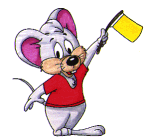 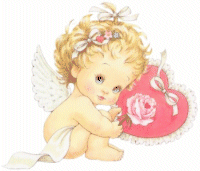 е
а
Скл…дной,   ж…мчужный, погр…ничник,   мес…ность.
т
а
пп
т
кк
Чес…ный,   а … уратный,   а  … етитный, дли … ый.
нн
т
т
т
Трос…ник,   окрес…ность,   свис…нул, мес…ность.
т
о
а
о
Солнышк…,   лестниц…,   окошк…, лукошк… .
о
Местность   ,  честный, свистнул     , лестница
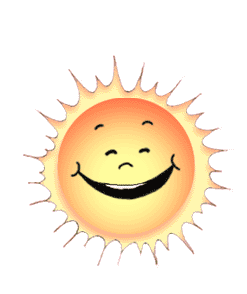 Счастливый мальчуган сбежал по школьной лестнице.
прил.
сущ.
гл.
п.
прил.
сущ.
У него сегодня большой праздник.
Учительница поставила ему пятёрку.
Запомни!
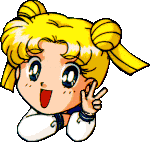 Существительные в дат. п.
Имеют окончания:
1скл.            2 скл.            3 скл.
- е           - у, - ю            - и
Домашнее задание
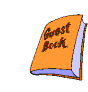 Упр. 194,
 правило  стр. 101
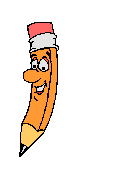 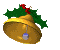 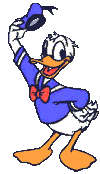 Мы услышали звонок.Пора закончить наш урок.Всем спасибо за старание!Урок окончен. До свидания!